Podmienky klíčenia rastlín
Pozoruj obrázok- porozmýšľaj, prečo sú semená hrášku namočené vo vode
Za akých podmienok naklíčili semienka hrachu?
Pozoruj obrázky klíčenia fazule a porozprávaj o jej klíčení
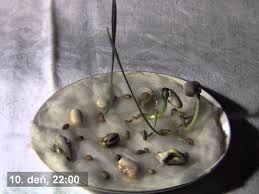 Zapamätaj si!
Klíčenie rastlín – rastlina začína rásť zo semena
Klíček- výhonok, ktorý vyrastá zo semena rastlín
Naklíčiť môže len zrelé, zdravé semeno rastliny a za daných podmienok- voda, vzduch, teplo, svetlo
Zopakujme si
Odpovedz na otázky:
Čo je to klíčenie rastlín?
Čo vzniká pri klíčení rastlín?
Z čoho vyrastá klíček?
Kedy semeno rastliny vyklíči?